স্বাগতম
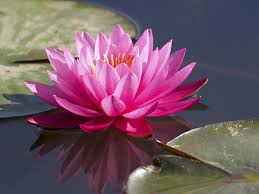 পরিচিতি
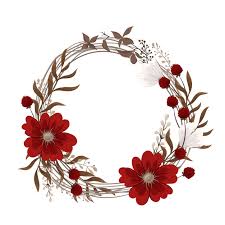 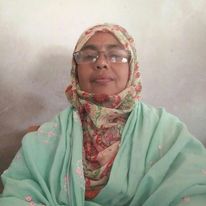 আকলিমা আক্তার
সহকারি শিক্ষিকা
তারাটি উচ্চ বিদ্যালয়,
তারাকান্দা,ময়মনসিংহ
পাঠ পরিচিতি
শ্রেণীঃনবম 
বিষয়ঃভূগোল
অধ্যায়ঃ৪
আজকের পাঠ
পর্বত
শিখনফল
এই পাঠ শেষে শিক্ষার্থীরা
ভঙ্গিল পর্বত সম্পর্কে বর্ণনা করতে পারবে।
আগ্নেয় পর্বত সম্পর্কে ব্যাখ্যা করতে পারবে।
চ্যুতি স্তূপ পর্বত সম্পর্কে বলতে পারবে।
ল্যাকোলিথ পর্বত সম্পর্কে লিখতেপারবে।
পর্বতের প্রকারভেদ
উৎপত্তিগত বৈশিষ্ট্য ওগঠনপ্রকৃতিরভিত্তিতে  পর্বত প্রধানত ৪ প্রকার।যথাঃ
ভঙ্গিল পর্বত
আগ্নেয় পর্বত
চ্যুতি স্তূপ পর্বত
ল্যাকোলিথ পর্বত
ভঙ্গিল পর্বত
একক কাজ
ভঙ্গিল পর্বত কিভাবে হয়?
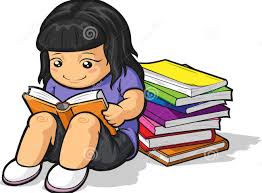 আগ্নেয় পর্বত
দলগত কাজ
দল ক
দল খ
আগ্নেয় পর্বতকে কি বলা হয়?
আগ্নেয় পর্বতের আকৃতি কেমন
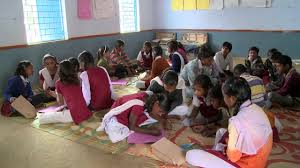 চ্যুতি স্তূপ পর্বত
জোড়ায় কাজ
চ্যুতি স্তূপ পর্বত কিভাবে গঠিত হয়?
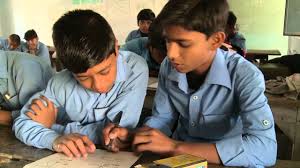 ল্যাকোলিথ পর্বত
বাড়ির কাজ
বিভিন্ন পর্বতের বৈশিষ্ট্য তালিকা করে লিখে আনবে।
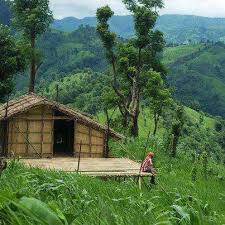 মূল্যায়ন
ভঙ্গিল পর্বত সম্পর্কে বর্ণনা কর।
আগ্নেয় পর্বত সম্পর্কে ব্যাখ্যা কর।
চ্যুতি স্তূপ পর্বত সম্পর্কে বল।
ল্যাকোলিথ পর্বত সম্পর্কে লিখ।
ধন্যবাদ